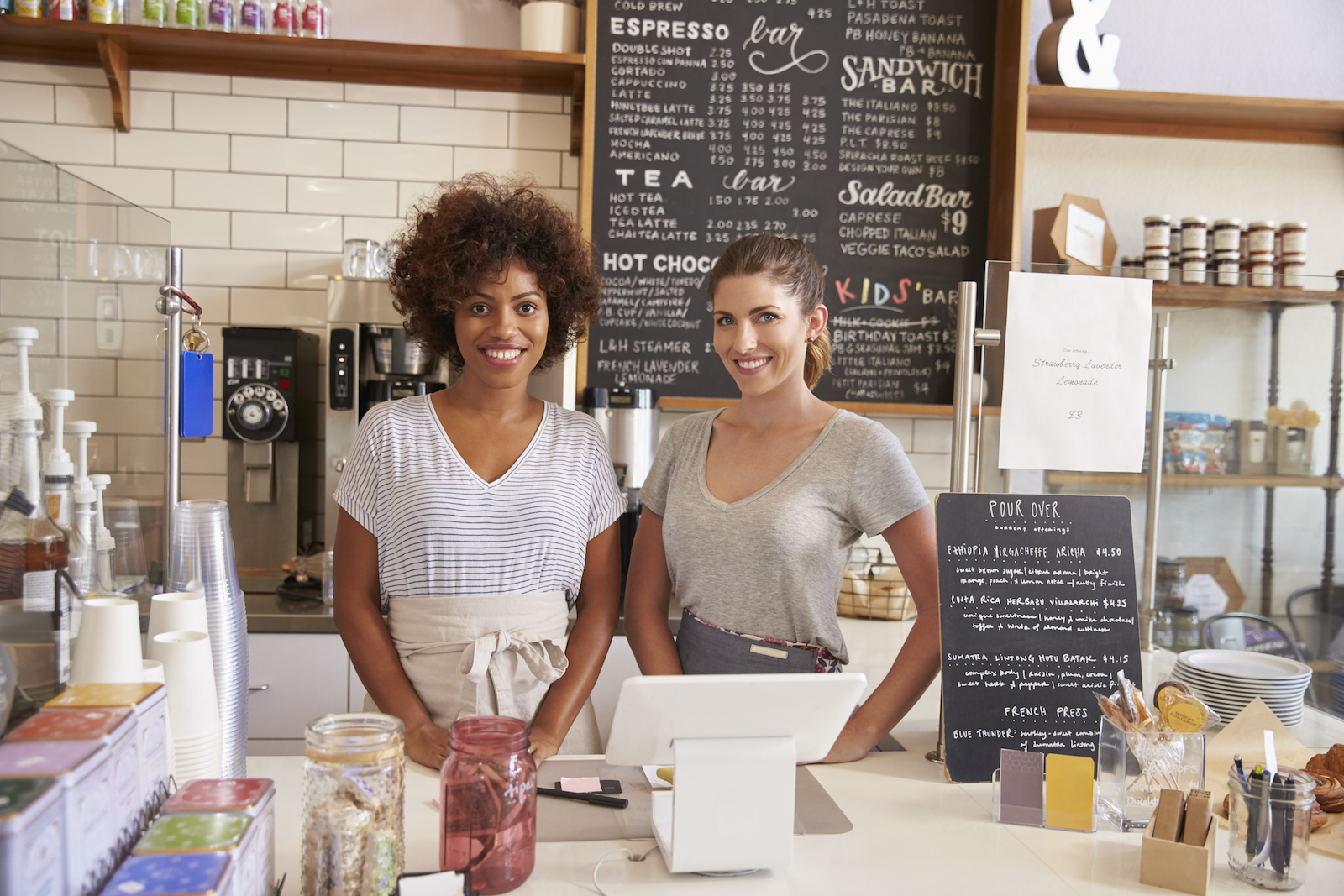 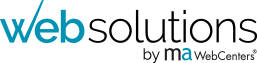 客製化解決方案 為您的顧客創造利潤、為您發展事業
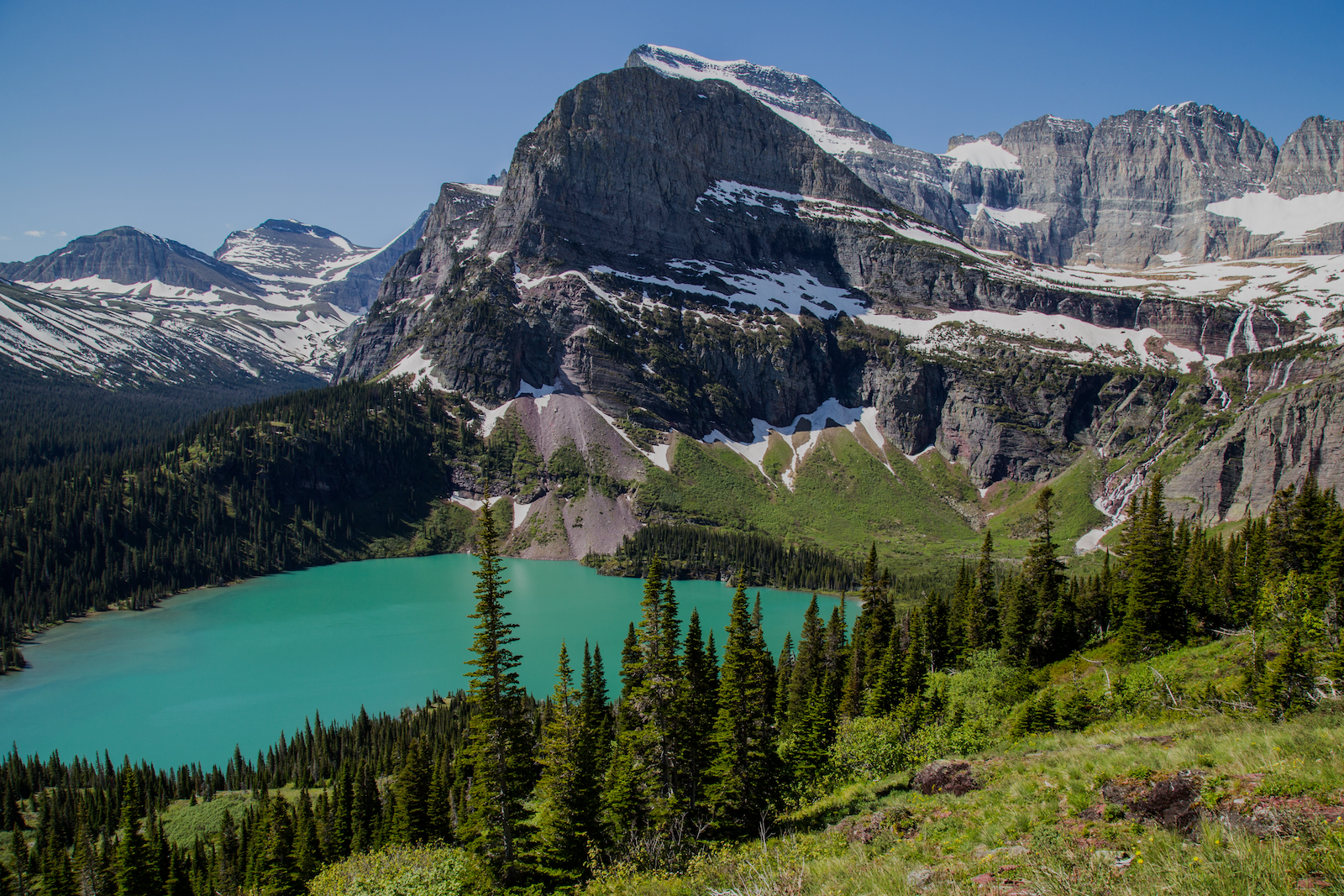 有很多不同的方式
可以抵達目的地
[Speaker Notes: Give examples:
Point to your name badge 
Hiking Trails
Shuffle a deck of cards
Hit Director 
They all have key things in common that must be applied –  people need to find their groove to apply those things to get where they need to be]
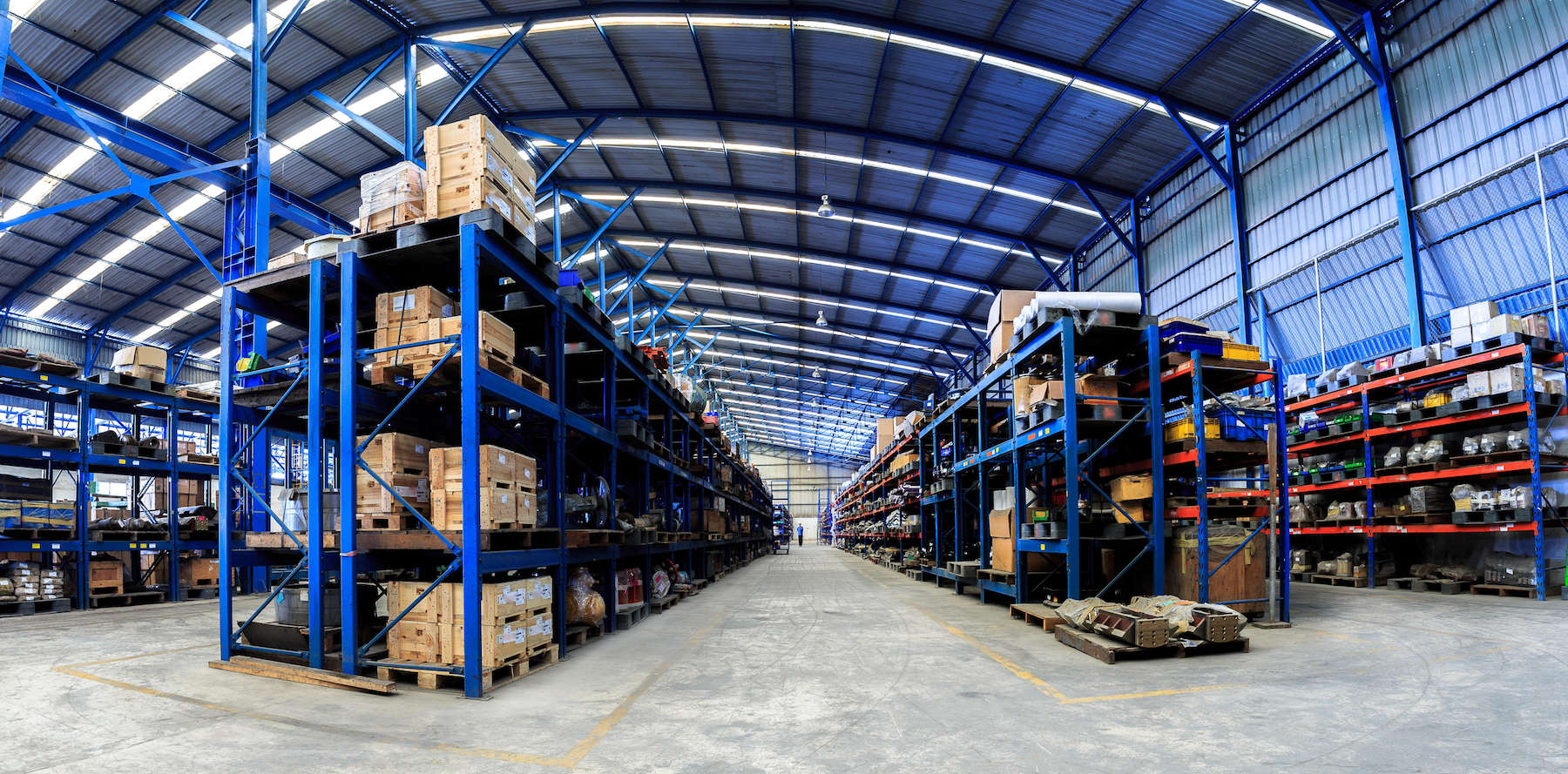 大型商家
目的地：增加銷售、減少支出
路徑：	
大量行銷
功能齊全的網站 & 可在手持裝置上呈現
搜尋引擎優化 
GOOGLE 關鍵字廣告
社群媒體 & 線上行銷活動
挑戰：建立顧客關係
[Speaker Notes: Big Box Stores are owning the game right now in commerce
But things are changing and they are all migrating to online & they have the budget to do it]
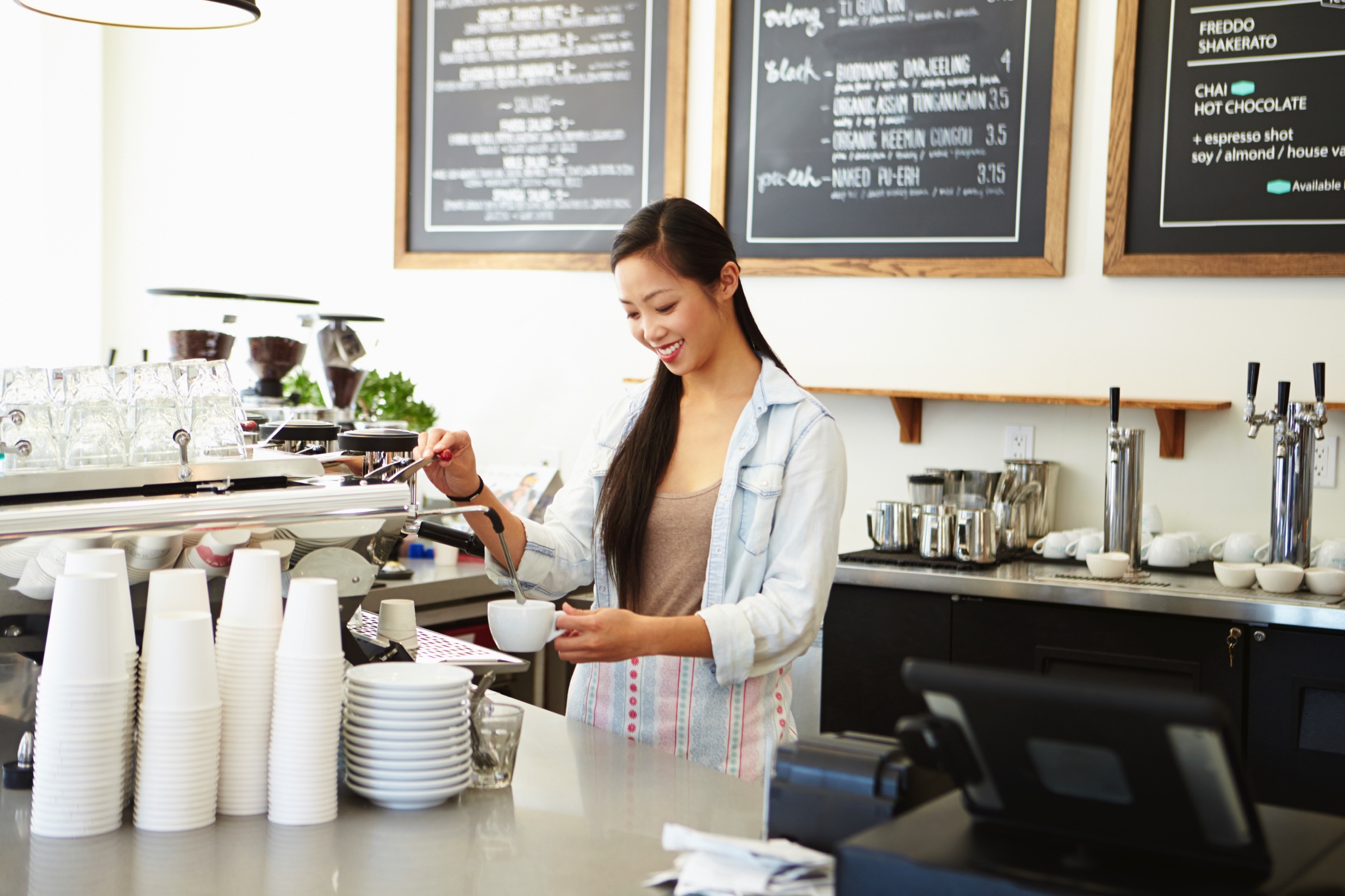 本地商家
目的地：增加銷售、減少支出
路徑：	
建立顧客關係
基本廣告 / 網站

挑戰：缺乏廣告預算和資源
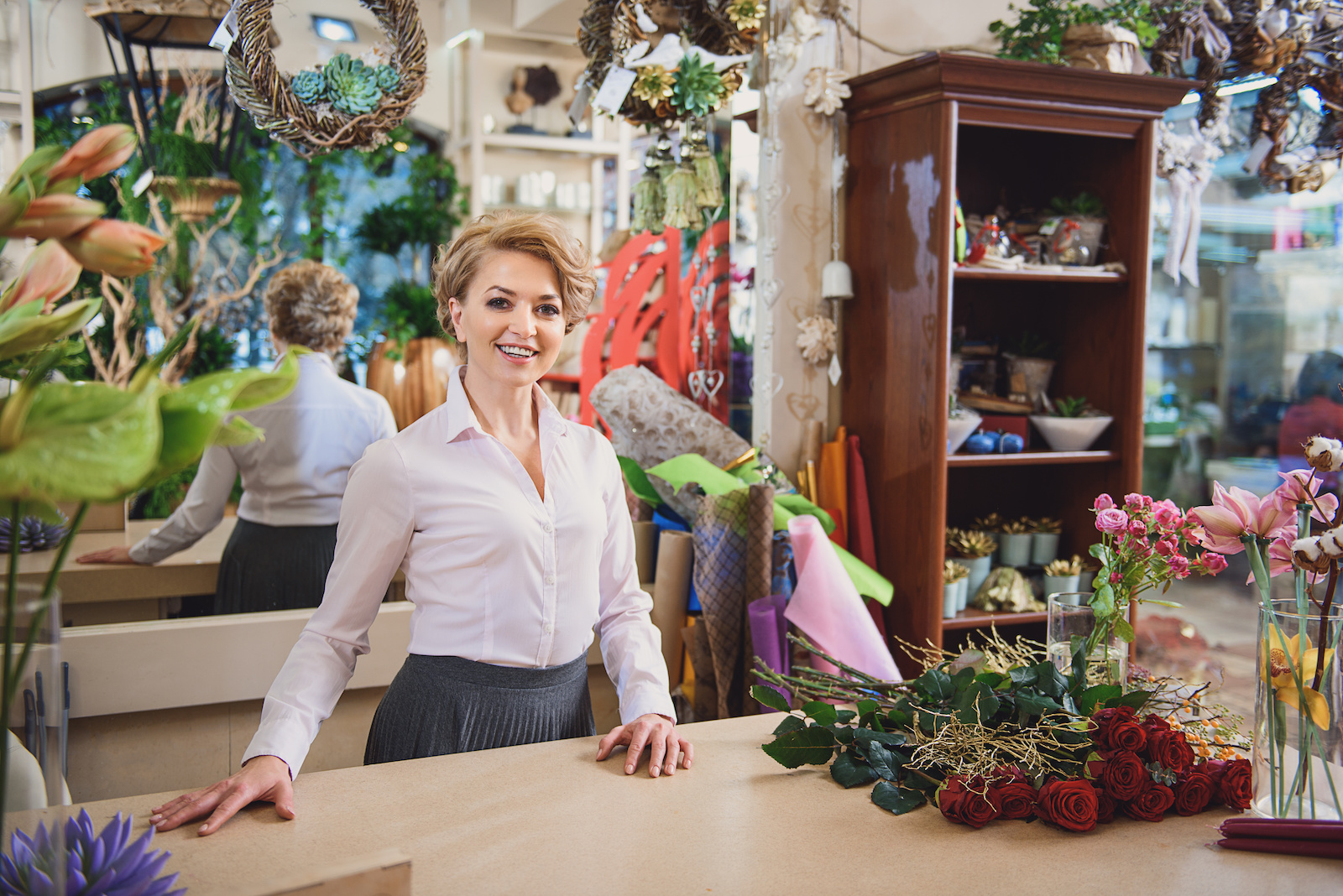 2017
1997
BEFORE SMB
網站
手機 
搜尋引擎優化
社群媒體 
關鍵字廣告
部落格& 內容  
評論網站
報紙 / 黃頁
口碑行銷 
經營事業
經營事業
黃頁廣告
報紙
口碑行銷
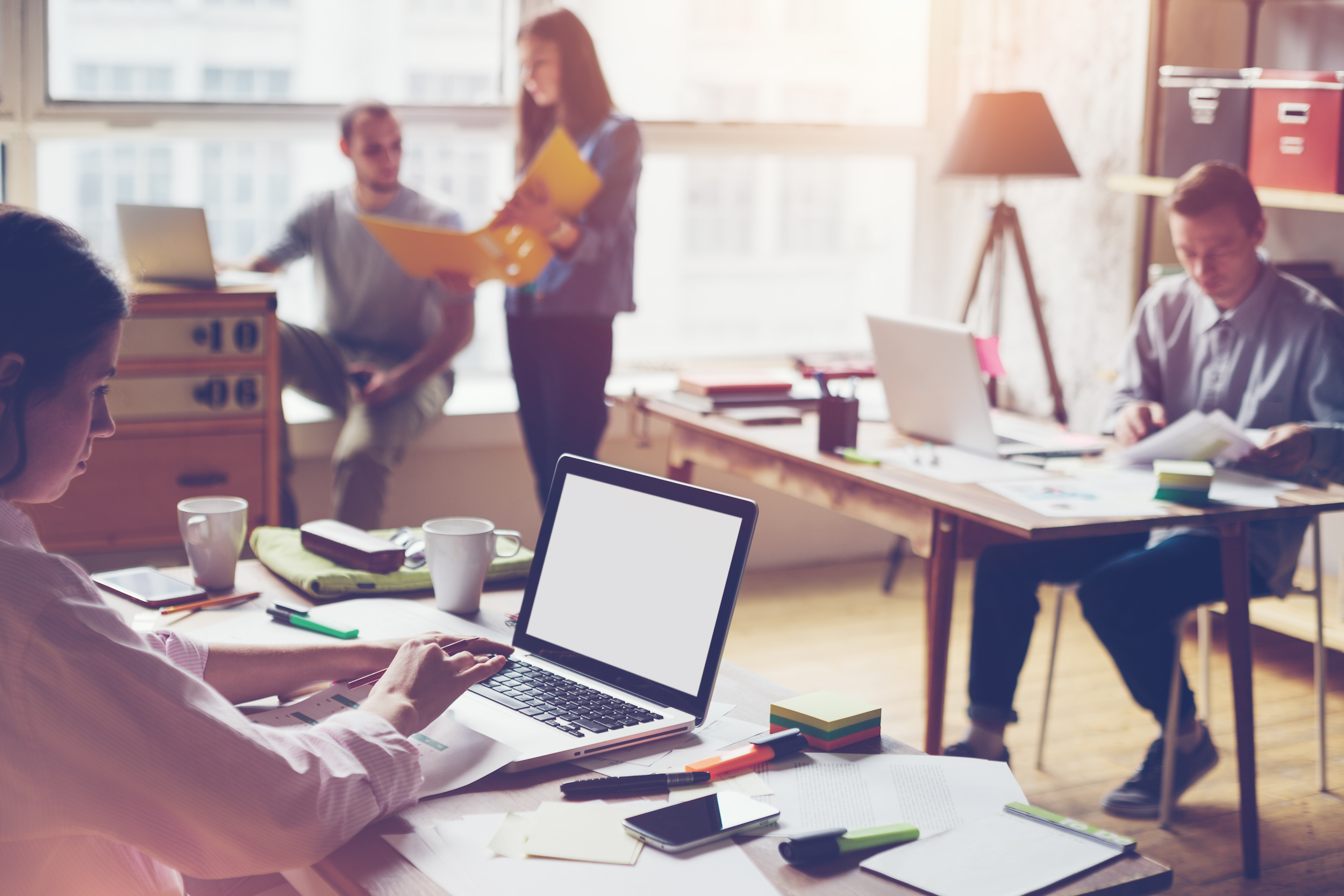 網站 |維護 | 社群媒體 | 數位行銷 | 更多選項
簡單、有效、無障礙
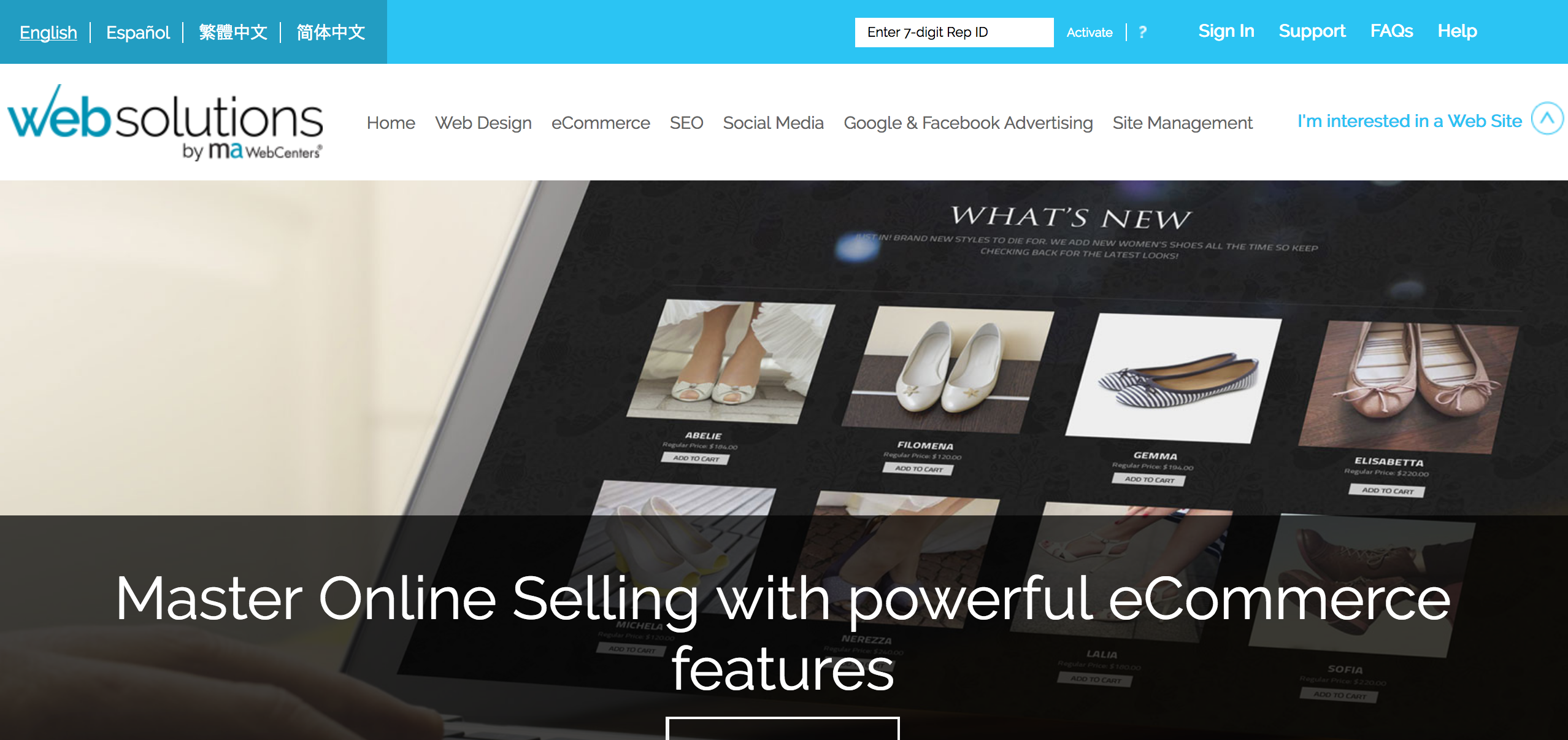 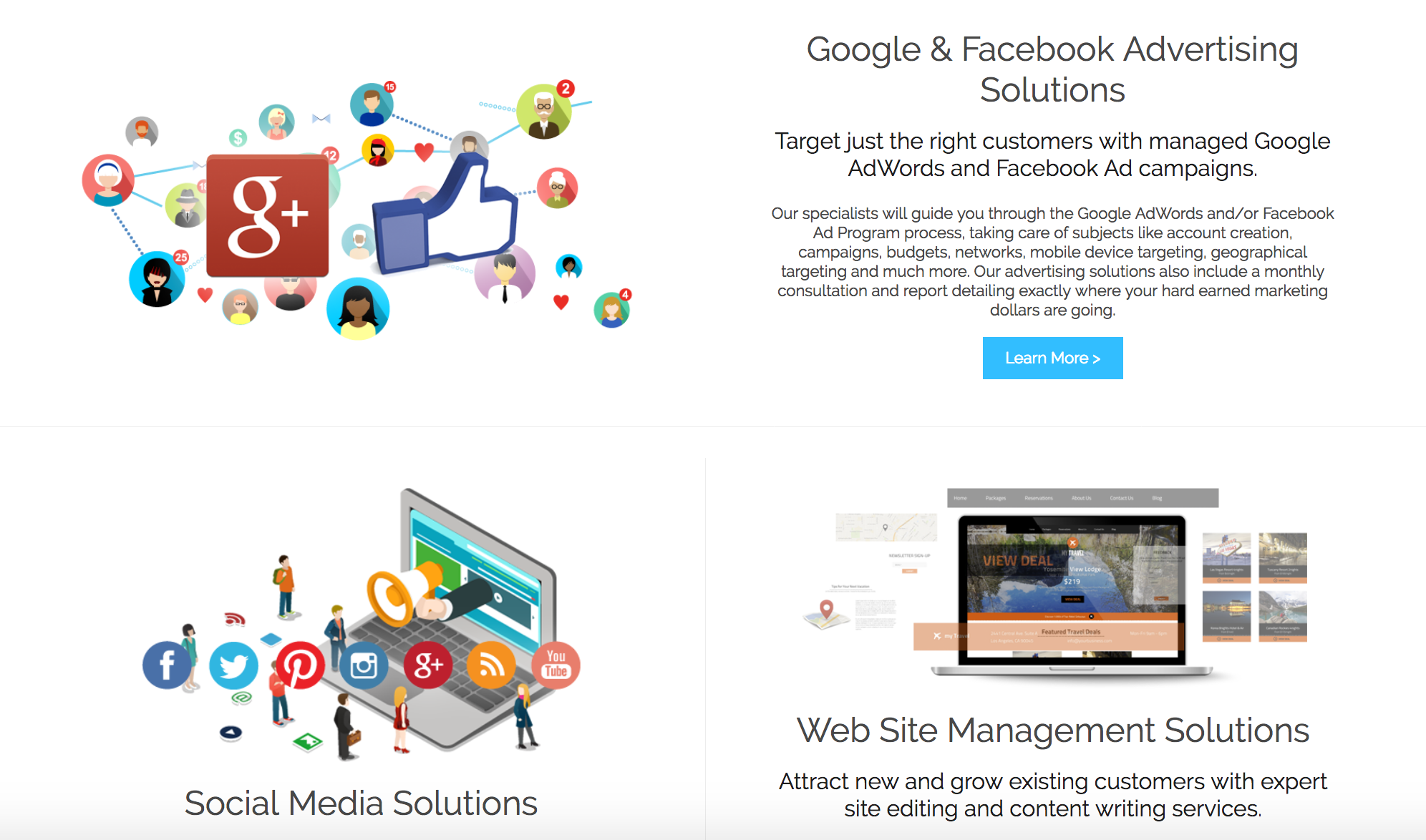 升級 & 更多選擇
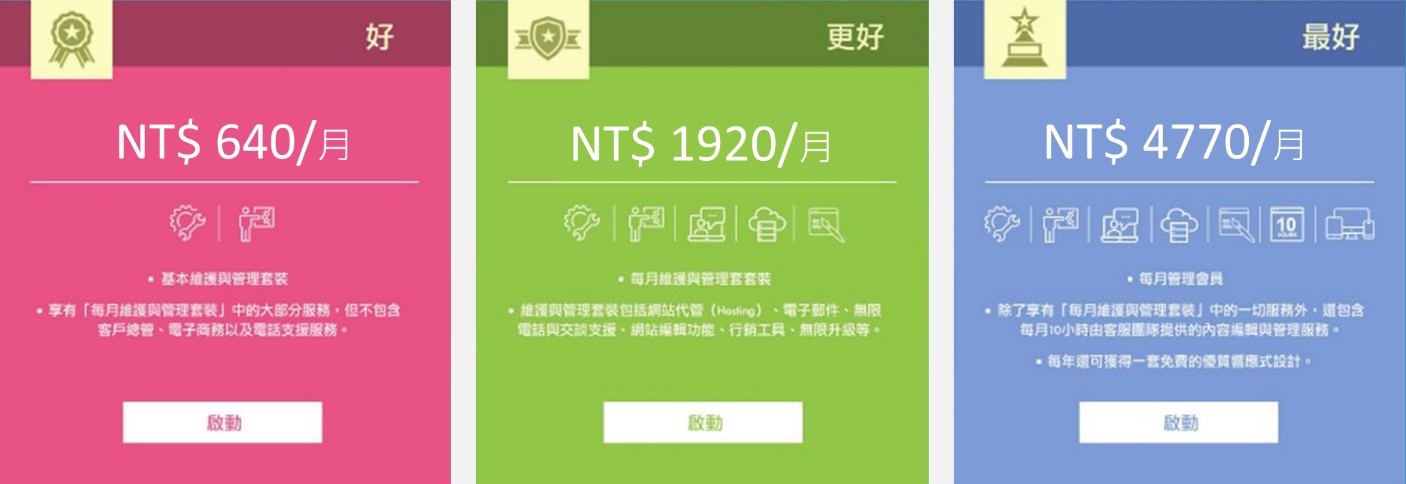 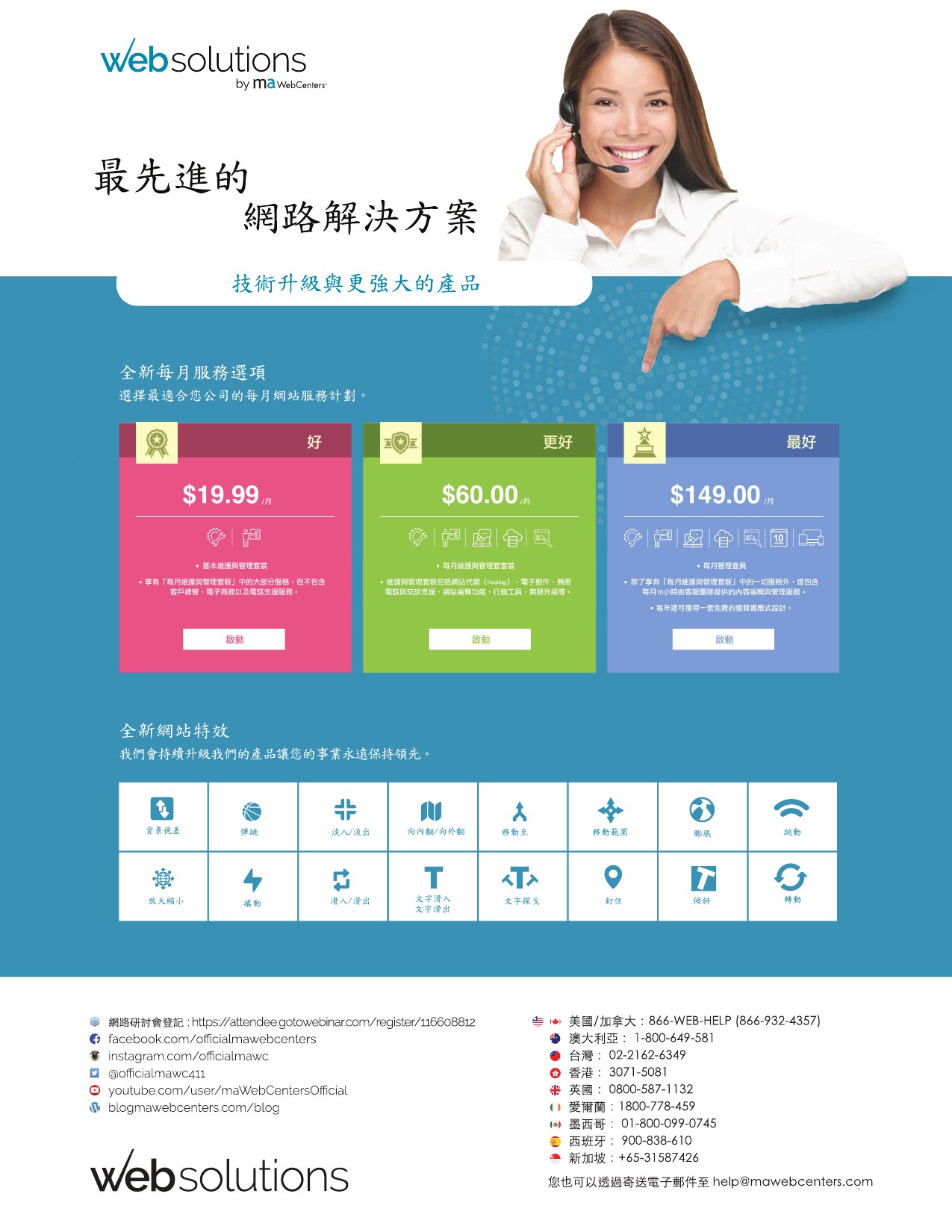 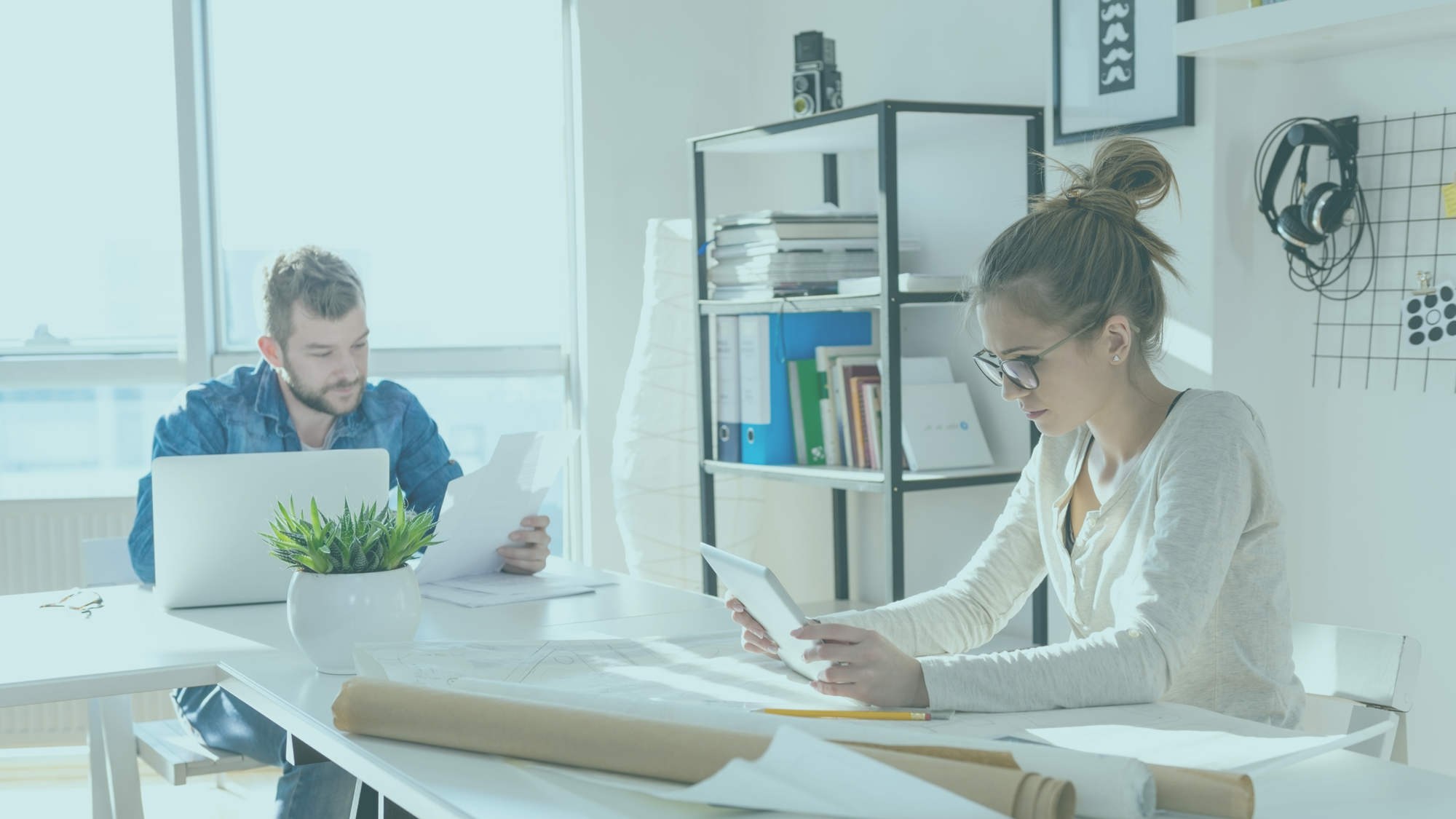 為何值得您這樣做?
一個網站的零售利潤是
NT $32,000
數位&社群產品每個月自動產生
零售利潤 & 業績點數
參加網路中心積分競賽，已經產生超過
美金 $1,500,000的零售利潤、300,450業績點數
 & 
每個月自動產生 $54,000 業績點數
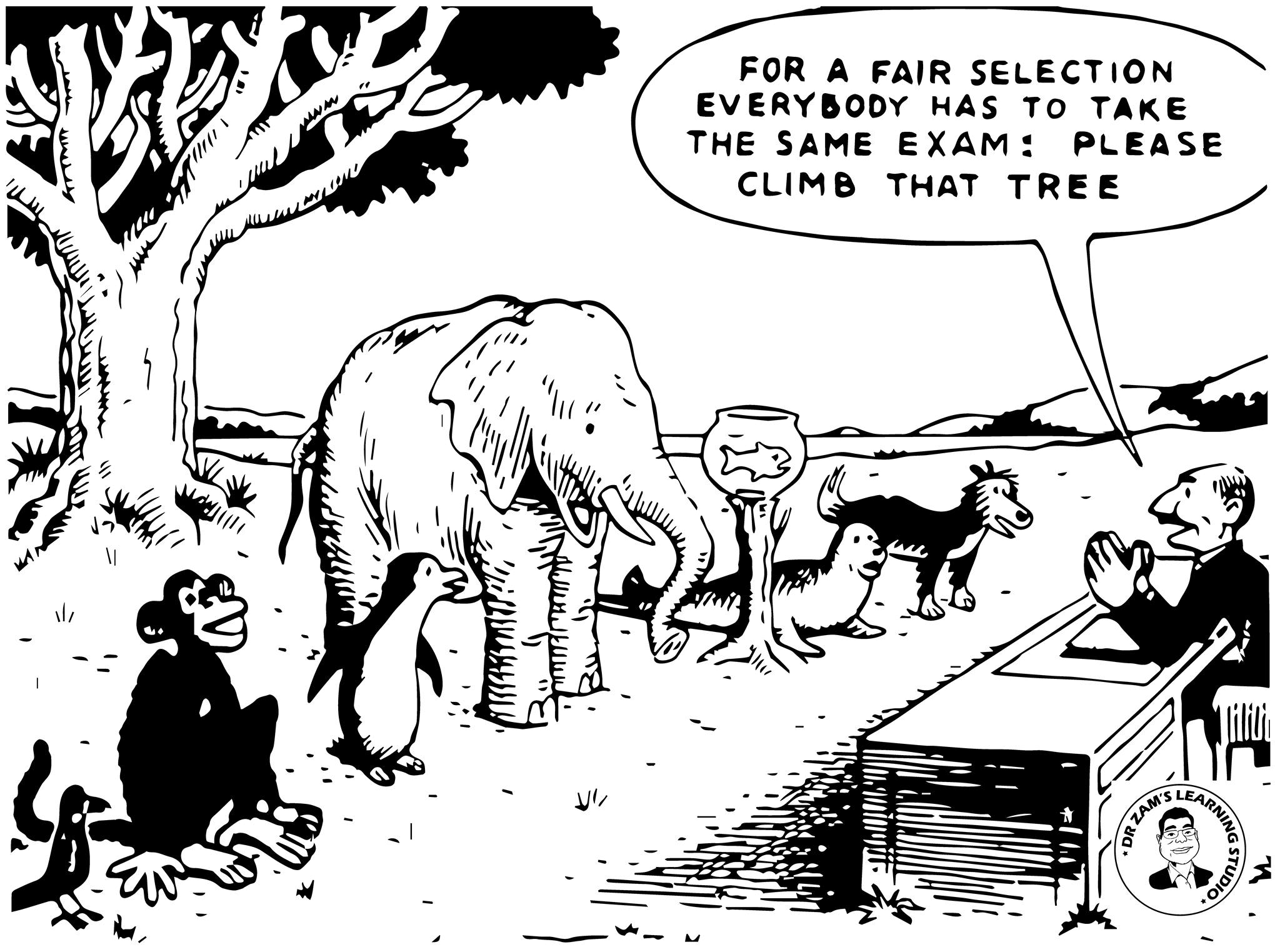 為了公平起見，每個人都要參與同樣的測驗：請爬上這棵樹
每個人都是一個天才

但如果你用爬樹的能力評斷一條魚，它將終其一生覺得自己是個笨蛋。
多樣化的學習方式 & 應用
WWW.MAWC411.COM
12 周行動計畫
訓練
每月網路中心概論課程
進修教育課程
競賽訓練系列課程
顧客教育訓練系列課程
副修
主修
專業人士
101 課程
201 課程
MeetON
競賽!!!!
線上研討會系列
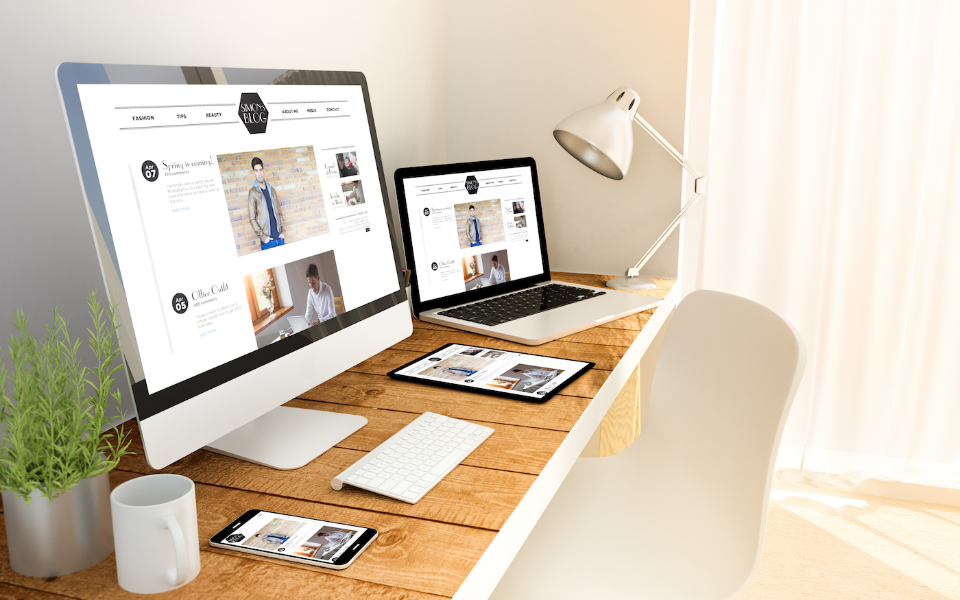 商機在哪裡
台灣有多少中小企業
超過138萬家
有多少中小企業進行數位行銷活動?
22%
全球B2B市場狀況如何?
74%
Source: 
經濟部中小企業處 -  2016中小企業白皮書
YAHOO 奇摩與中華民國全國中小企業總會 - 2016中小企業數位行銷紫皮書
Q2 2014 Forrester/Internet Retailer B2B Buy-Side Survey
[Speaker Notes: Born-In-The-Cloud Platforms Are Increasing Selling Speed, Scale & Simplicity
74% of B2B buyers research half or more of their work purchases online before buying according to a recent Forrester study. The same study found that 30% make half or more of their work purchases online today, and 56% expect to make half or more of their work purchases online in 3 years. These findings and much more like them highlight how B2B buyers are quickly redefining the omnichannel e-Commerce landscape. Leading B2B born-in-the-cloud e-commerce providers include Apttus, CloudCraze, Digital River, NetSuite, and Unilog. The following graphic from a Forrester keynote compares B2B buyer’s expectations that are driving the inflection point:]
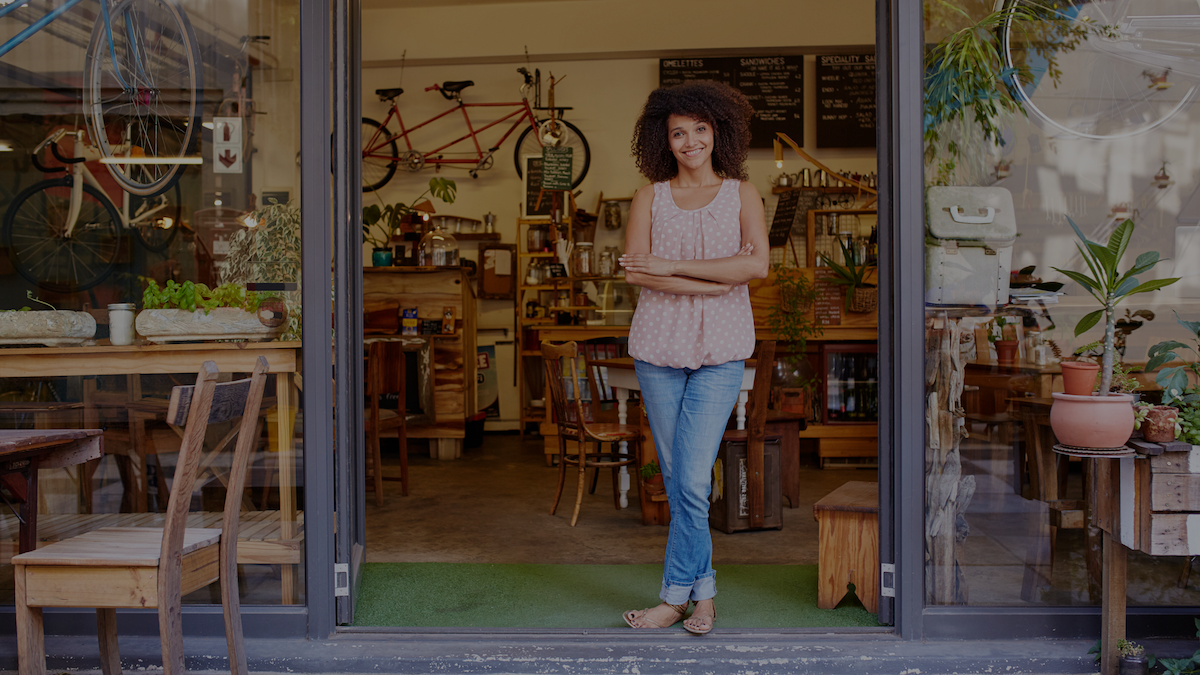 您可以幫助多少中小企業?
100%
 需要簡單、有效率 & 有效益
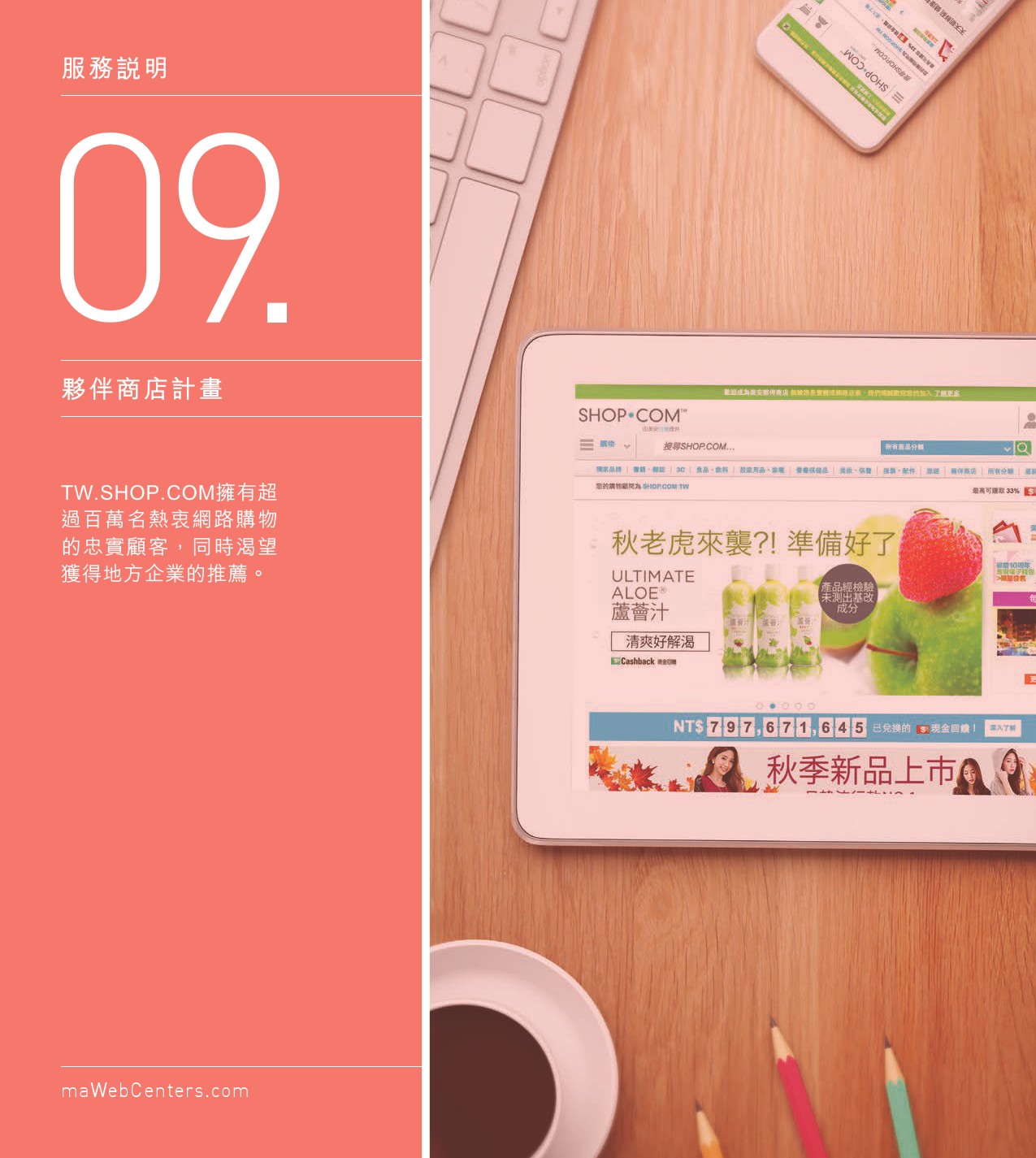 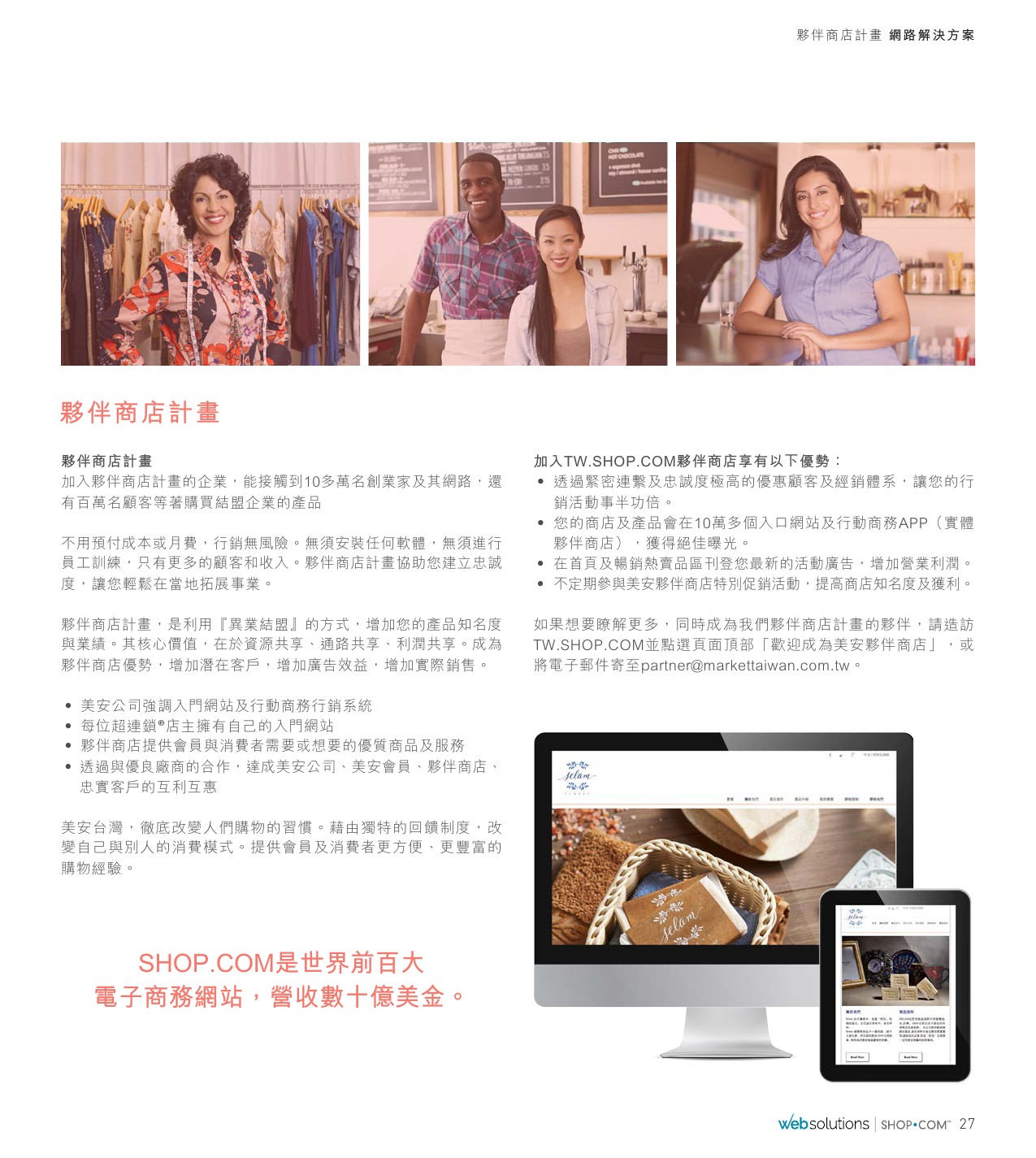 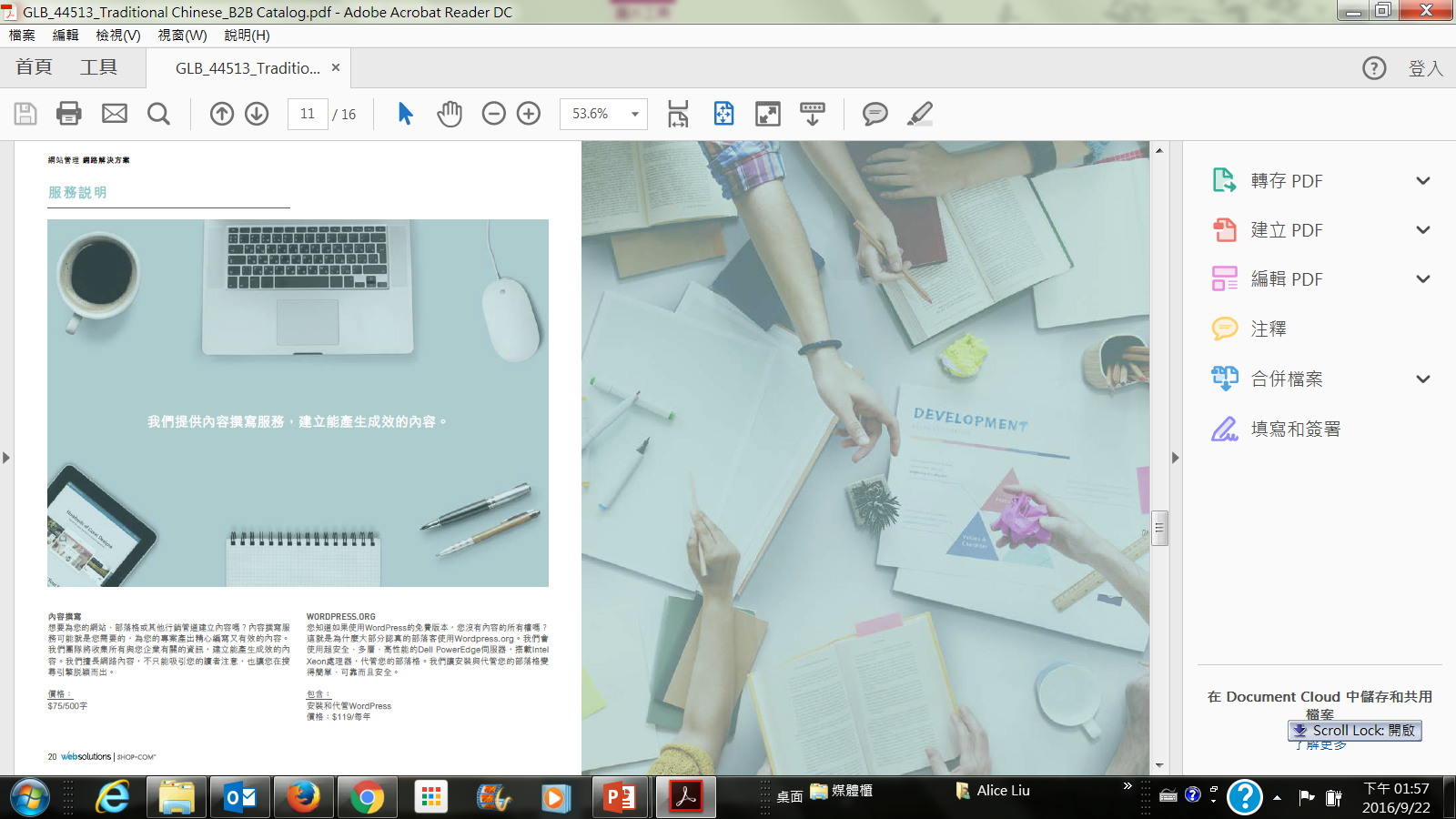 B2B產品服務目錄
2017版 改版上市!!
現在就進入您的超連鎖®
事業管理後台搶先訂購!

數量有限，請即刻訂購！
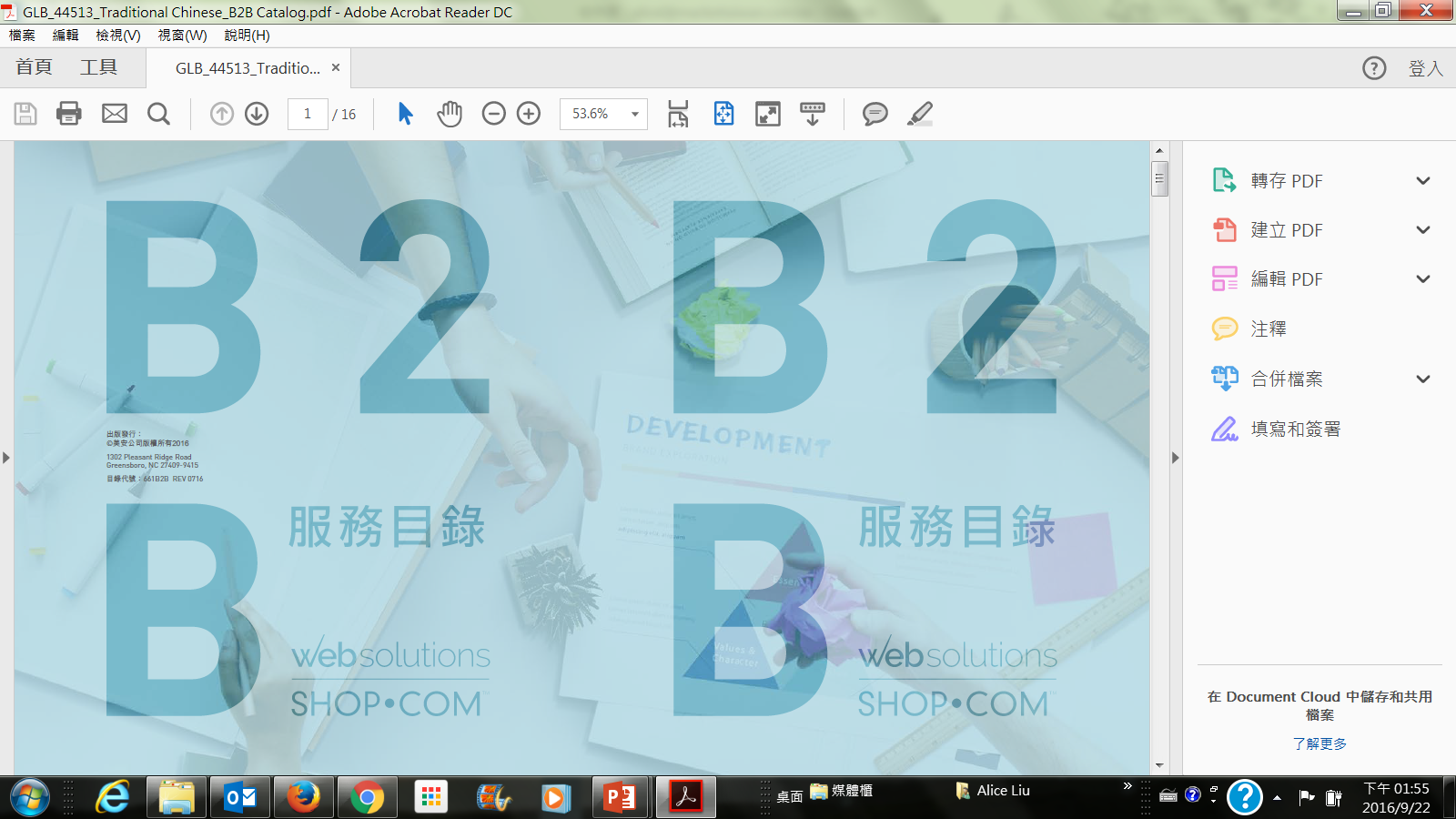 新改版的B2B中文服務目錄
將您的事業提升至更上層樓
產品代碼：T661B2B（一套五本）
售價：新台幣660元
[Speaker Notes: TRAINER’S NOTES:
Flyers and catalogs be downloaded at www.mawc411.com 
You can print these or email them to prospective WebCenter Owners to peak their interest about our program and products]
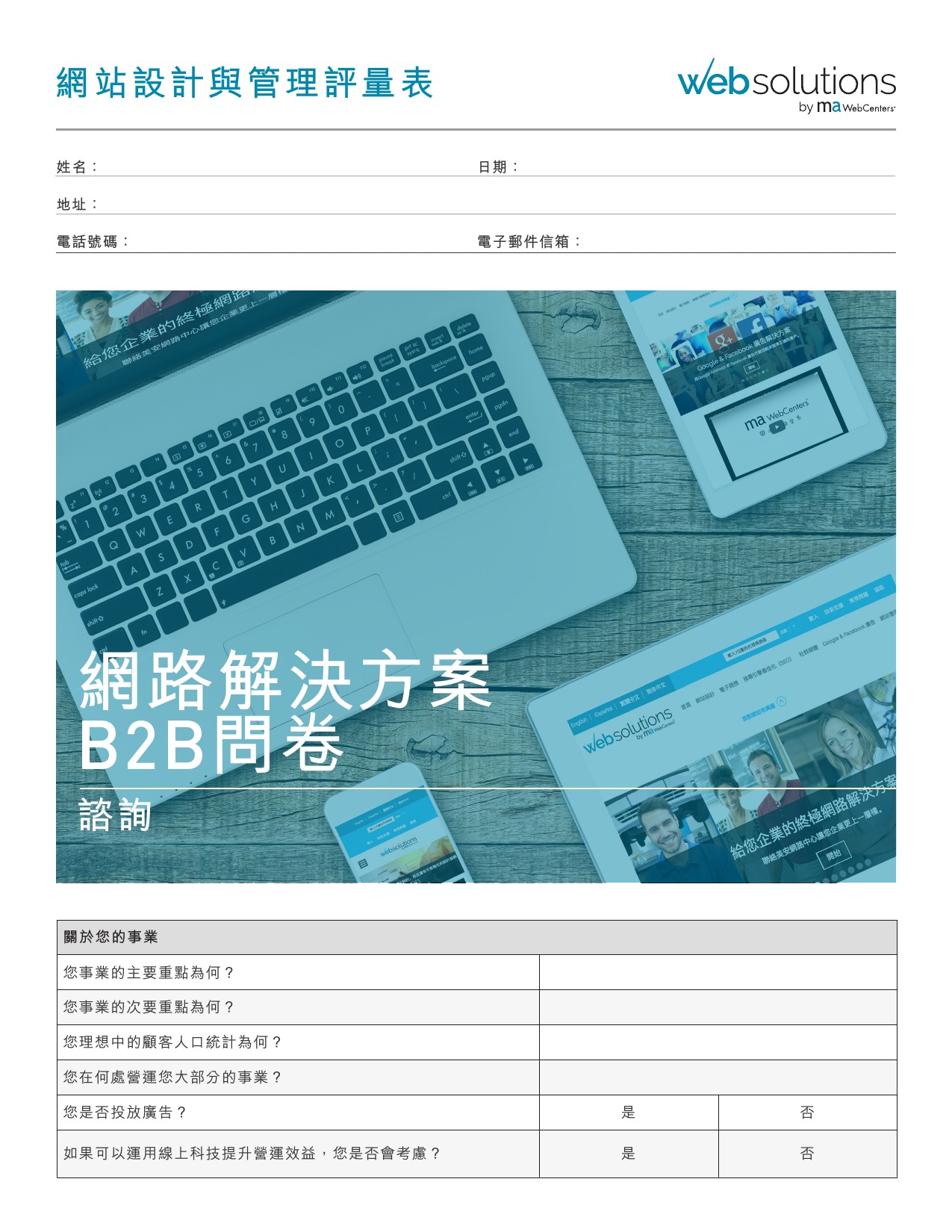 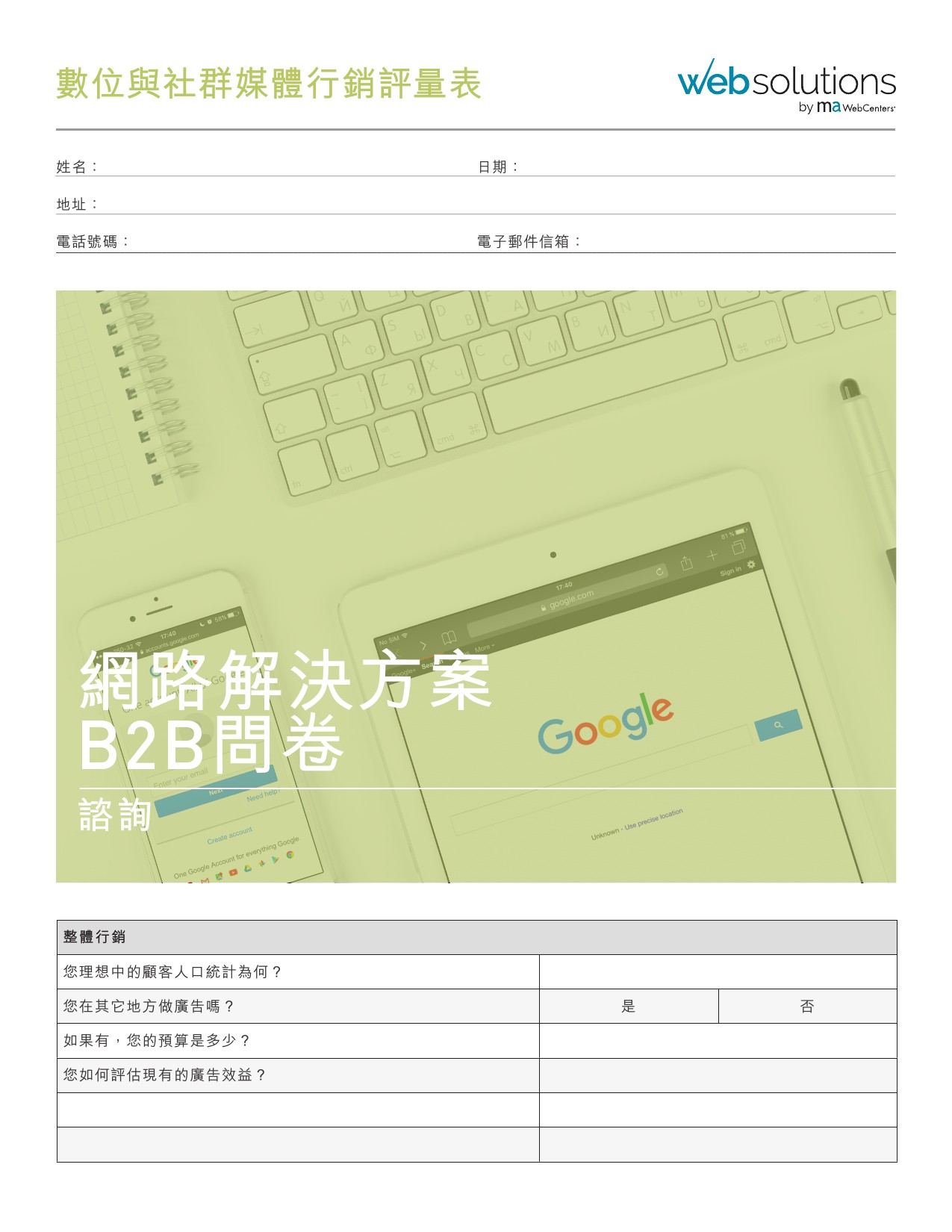 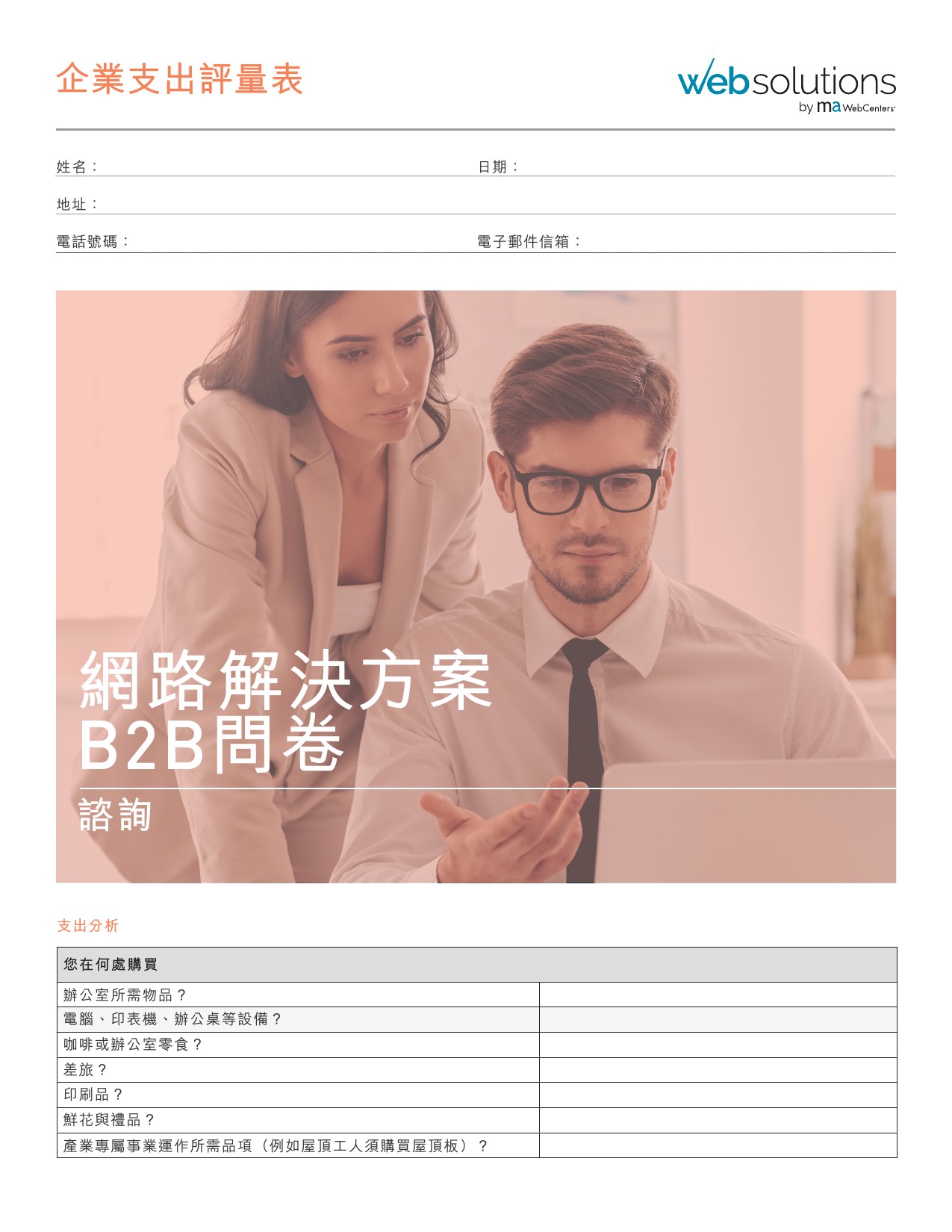 評量表
熱銷中!!
現在就進入您的超連鎖®
事業管理後台搶先預購

數量有限，請即刻訂購！
網站設計與管理評量表
產品代號：T663B2B　售價：新台幣210元

數位與社群媒體行銷評量表
產品代號：T662B2B   售價：新台幣210元

企業支出評量表
產品代號：T664B2B　售價：新台幣210元

一次購足!
產品代號: T660B2B      售價：新台幣590元
成功經驗分享
蔡惠萍 Amanda
高級顧問經理級超連鎖®店主
每四周收入 NT570,000元

獲獎肯定
網路中心及莫蒂膚®挑戰獎得主 
 
曾任：高雄UBP & LS協調員
現任：TLC委員、GFC委員

連續達成9季購物年金紅利計畫(SABP)
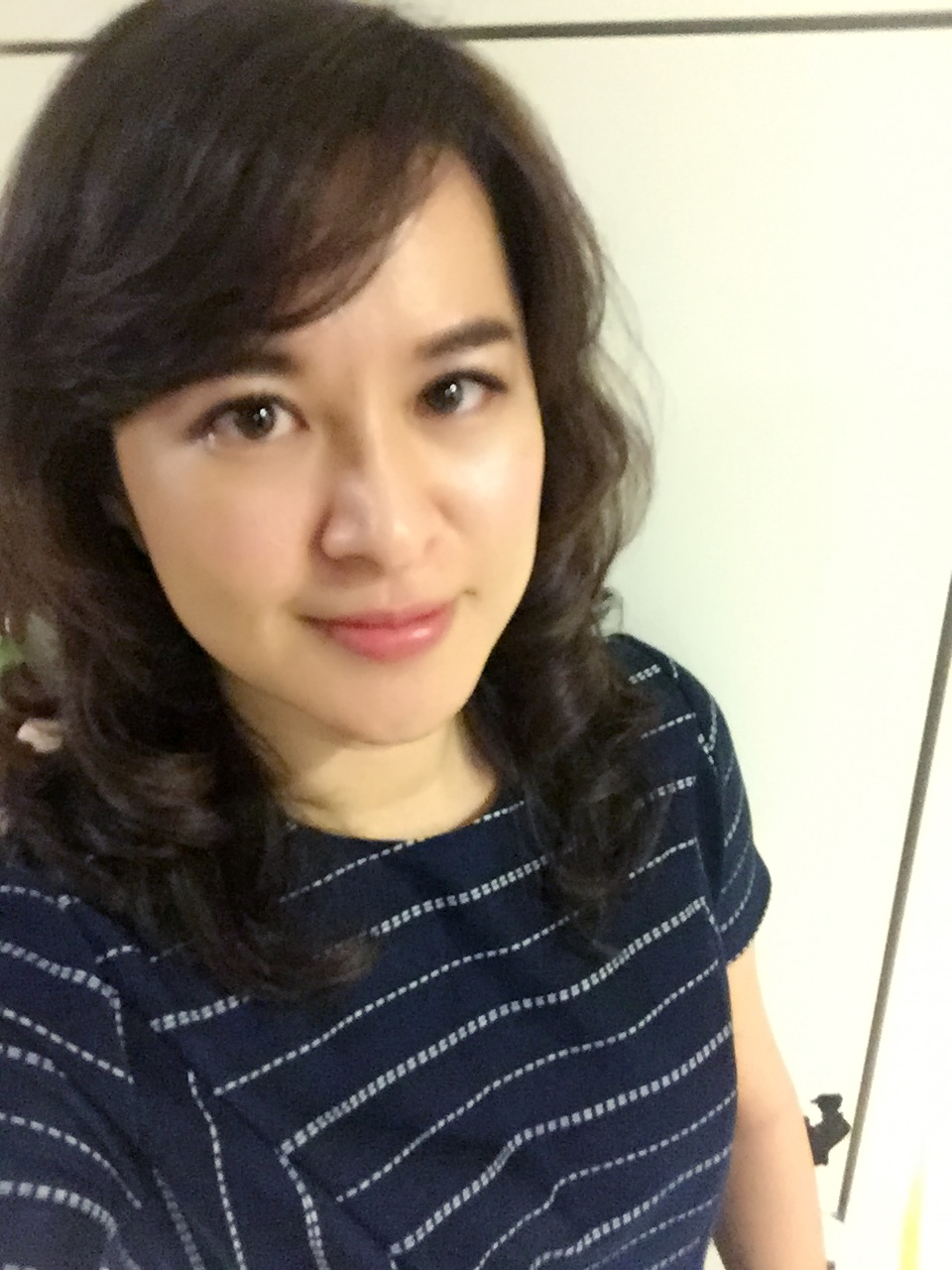 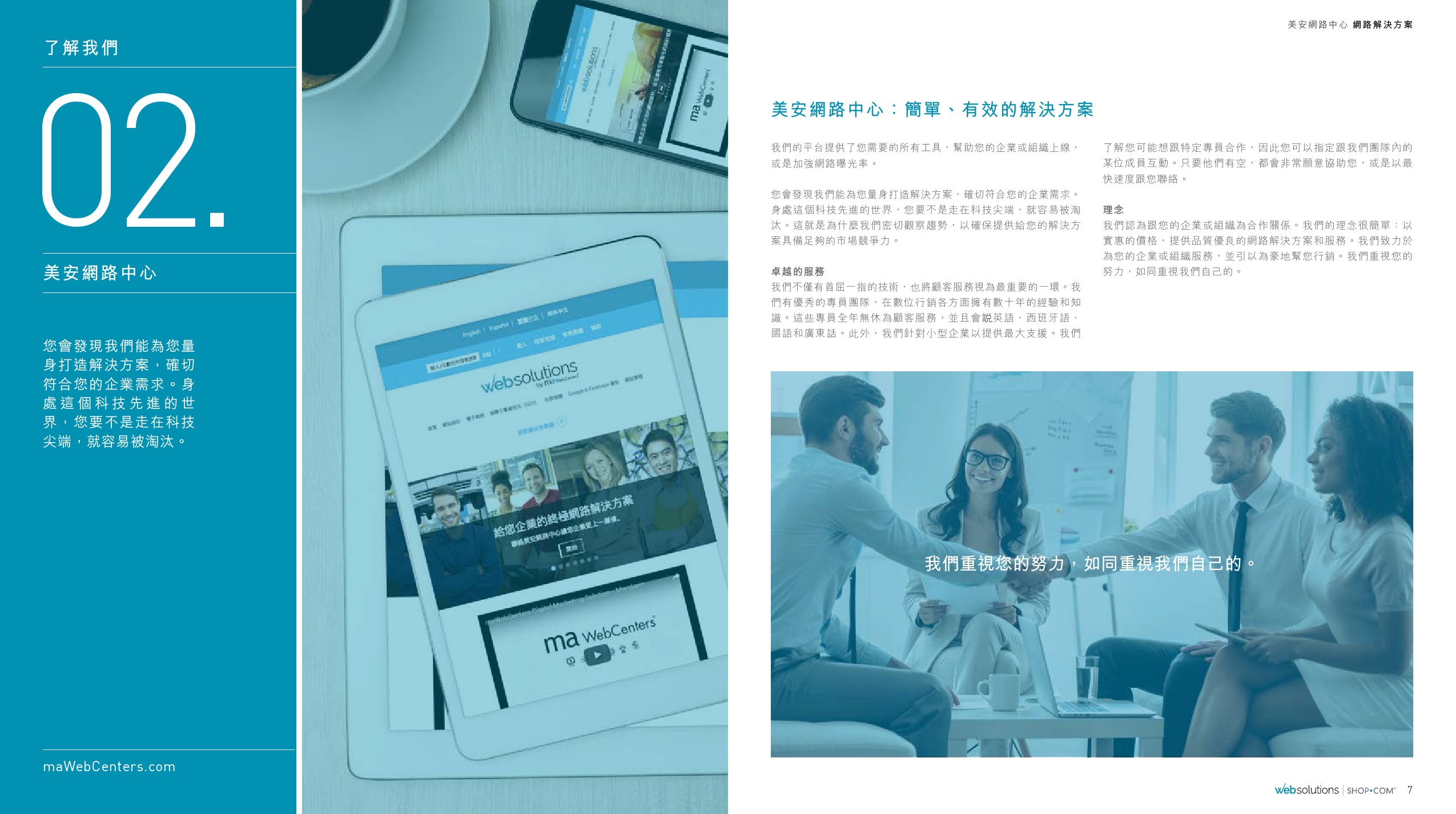 您需要一個網路中心
免費開通網路中心！
請至攤位繳交您的表格
歡迎光臨網路中心攤位
了解網路中心最新訊息 
午間休息時間，我們將展示網站新功能／新產品
與講師們一起學習如何經營網路中心事業
[Speaker Notes: (I minute )]